Задачи на нахождение процентов от числа
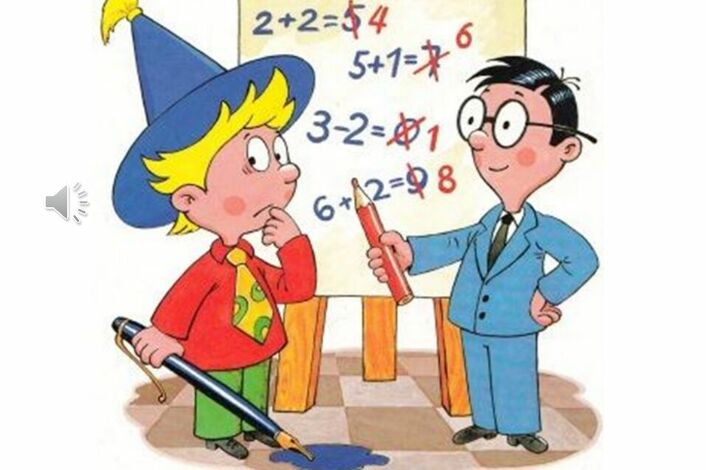 9 класс



Учитель
 математики 
Земцова в.я.
Коррекционные упражнения
Найди отличия.
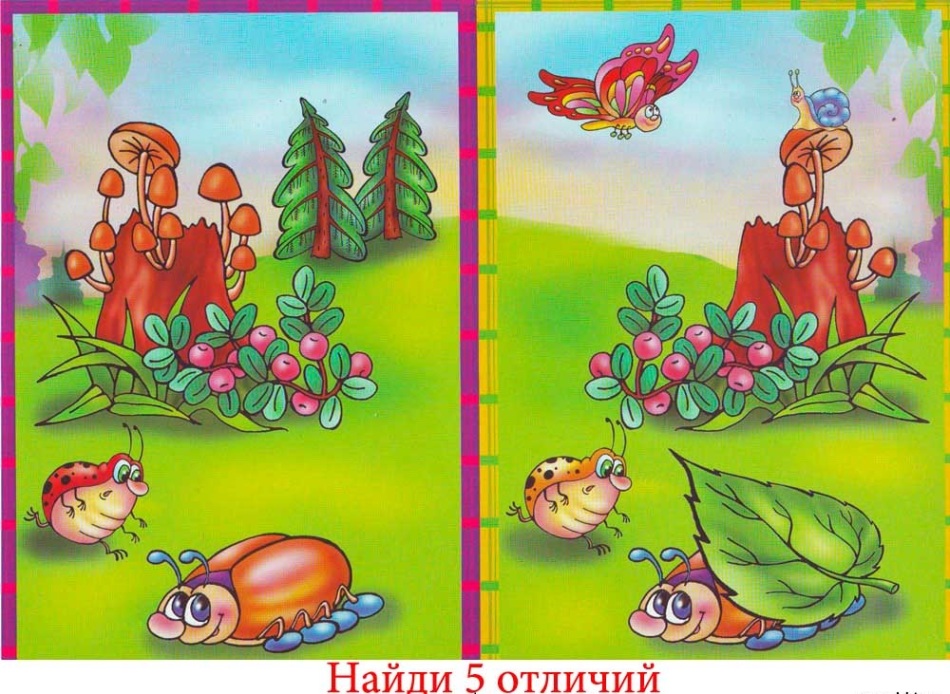 Выполни вычисления
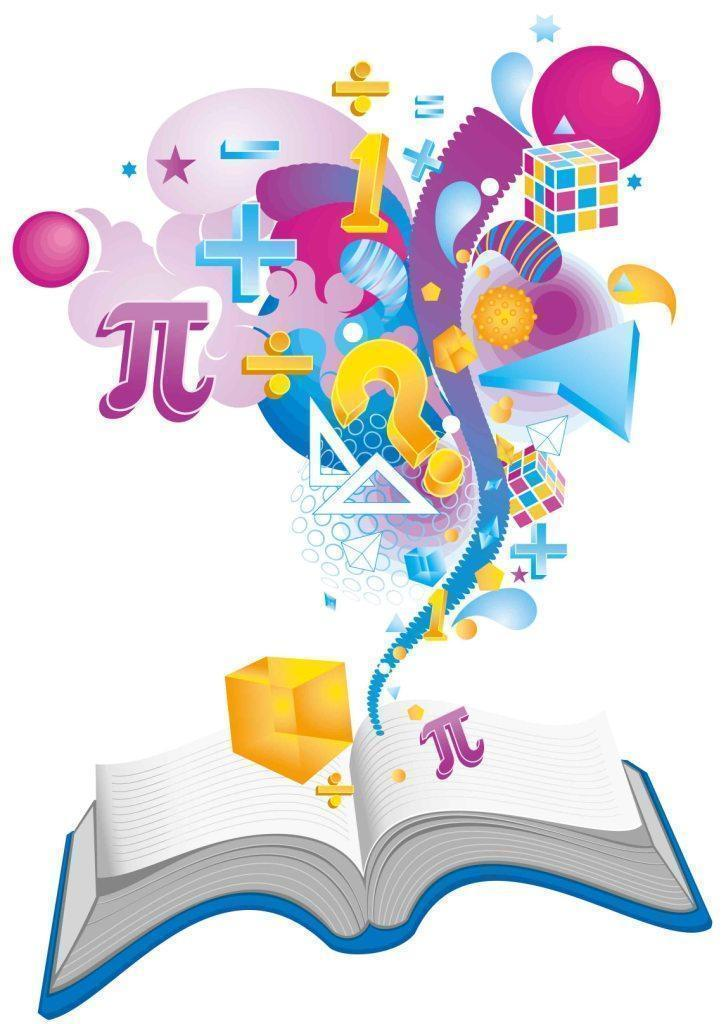 Найди: 
   5% от  4500
   5% от    600 
   3% от  2700
   7% от 1400
   8% от 4800
 12% от 4300
Ответь: Как найти несколько процентов от числа?
Разделить число на 100 – отделить запятой 2 цифры  влево. Умножить на 10 – у целого приписать в конце 1 нуль или перенести запятую на  1 цифру  вправо.
Умножь и раздели числа:
         5700:100=
         9000:100=
         3560:100=
         2896:100=
           849*  10=
         6347*  10=
         275,8* 10=
         97,745*10=
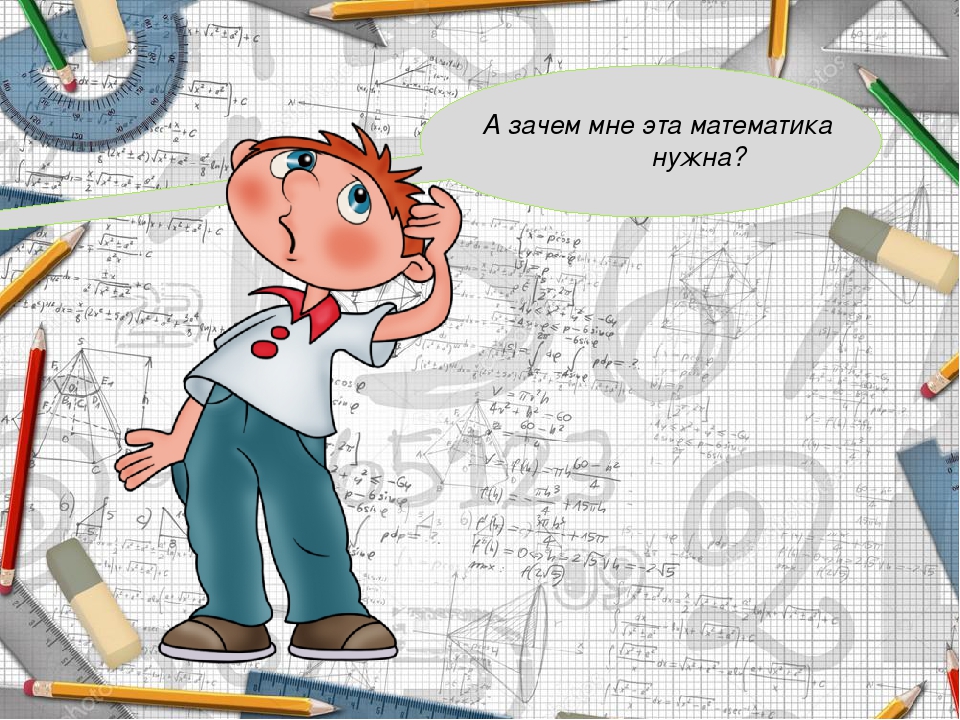 Решение задач на нахождение процентов от числа
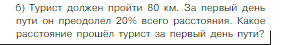 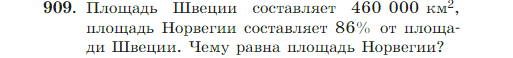 Устали – отдохните. Слушайте и танцуйте.
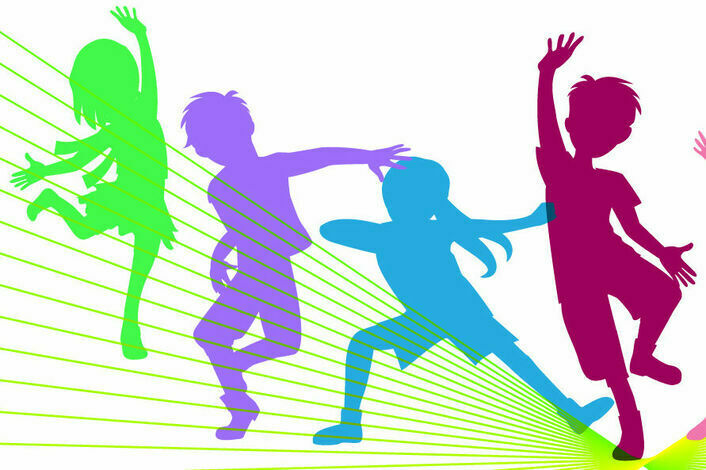